Τι θα μάθουμε σήμερα
Εκλογικό σώμα
Ελληνική ιθαγένεια
Δημοψήφισμα
Δημοτικές και νομαρχιακές εκλογές
Ευρωεκλογές
Δικαίωμα ψήφου
Γενικές βουλευτικές εκλογές ή εθνικές εκλογές
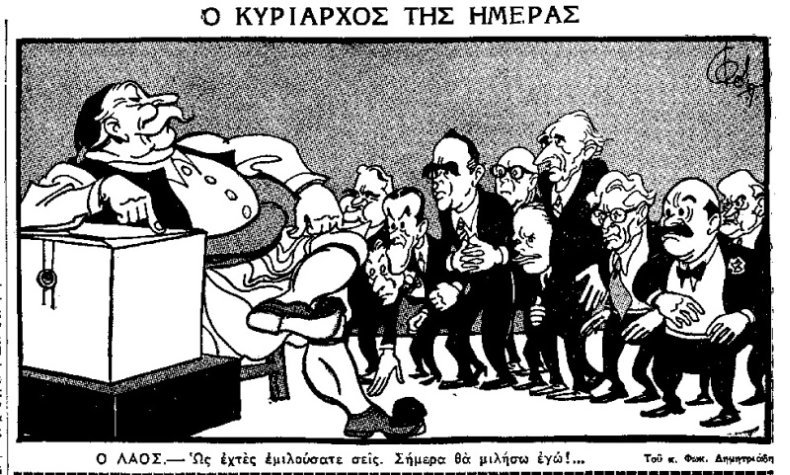 Στη δημοκρατία, η αρχή της λαϊκής κυριαρχίας, εκφράζεται με ……………………… για την εκλογή:…………………………………,
…………………………………..,  …………………………….., ………………………………….
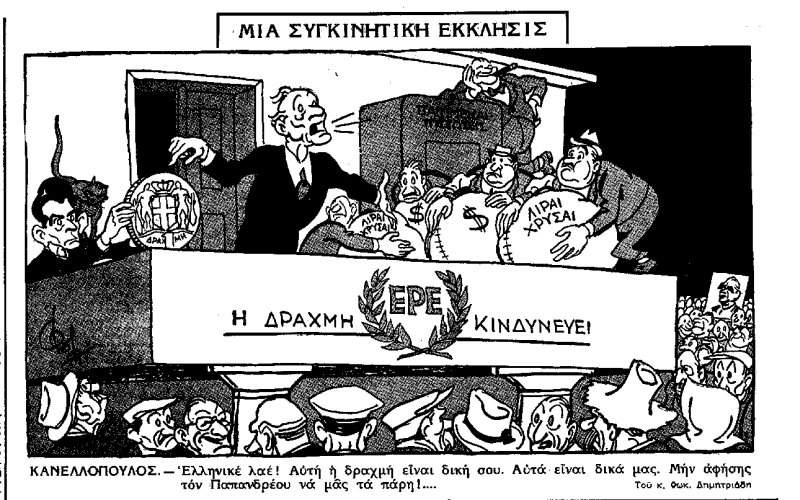 Ποιος μπορεί να ψηφίσει
Όποιος έχει κλείσει το 17ο έτος 
Να έχει την ελληνική  ιθαγένεια, δηλ. να είναι έλληνας πολίτης
Στις δημοτικές /περιφερειακές  ψηφίζουν και οι ευρωπαίοι που ζουν μόνιμα στην Ελλάδα
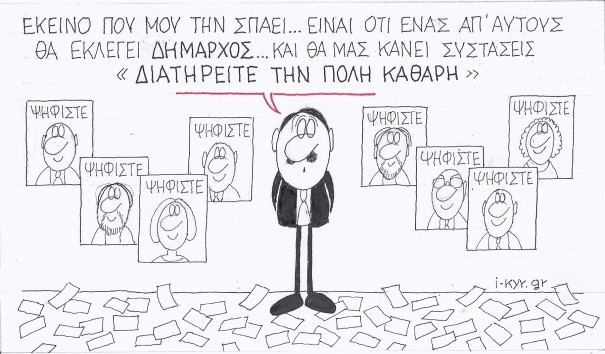 Ποιες είναι οι αρμοδιότητες του εκλογικού σώματος
Να συμμετέχει:
Στα δημοψηφίσματα
Στις εθνικές εκλογές
Στις Ευρωεκλογές
Στις εκλογές της Τοπικής Αυτοδιοίκησης (δήμαρχος , δημοτικοί σύμβουλοι, περιφερειάρχης, περιφερειακοί σύμβουλοι)
ΣΩΣΤΟ/ΛΑΘΟΣ
Σε όλες τις εκλογές που γίνονται στην Ελλάδα
         έχουν δικαίωμα ψήφου μόνο όσοι έχουν την ελληνική ιθαγένεια
          Στο εκλογικό σώμα ανήκουν όλοι οι Έλληνες
          πολίτες
       Σε όλες τις εκλογικές διαδικασίες δικαιούνται
       να μετέχουν μόνο οι Έλληνες πολίτες
Το εκλογικό σώμα ψηφίζει στις ευρωεκλογές στις εθνικές , για την τοπική Αυτοδιοίκηση και στα
δημοψηφίσματα
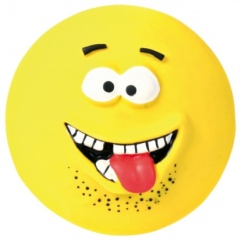 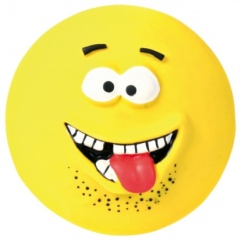 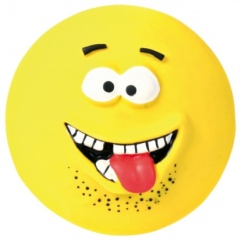 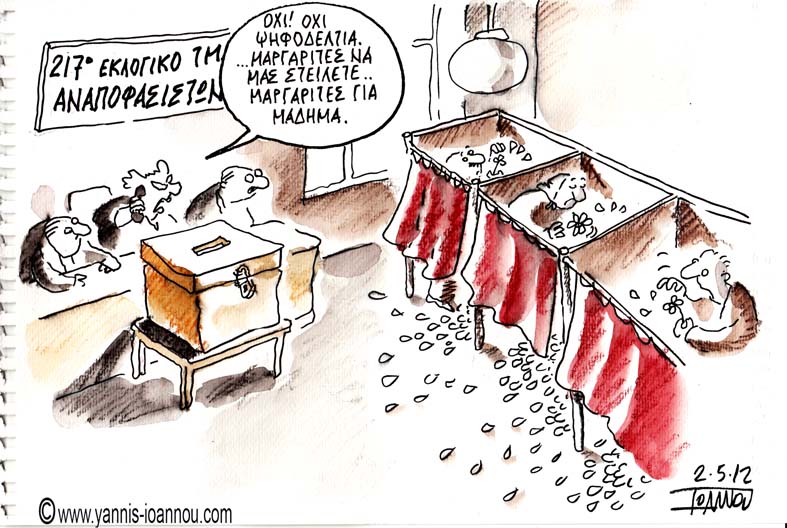 9.2 ΨΗΦΟΦΟΡΙΑ/ΒΑΣΙΚΕΣ ΑΡΧΕΣ/ΧΑΡΑΚΡΗΤΙΣΤΙΚΑ
Είναι άμεση:  ο λαός εκλέγει άμεσα τους αντιπροσώπους του
Αρχή της αμεσότητας
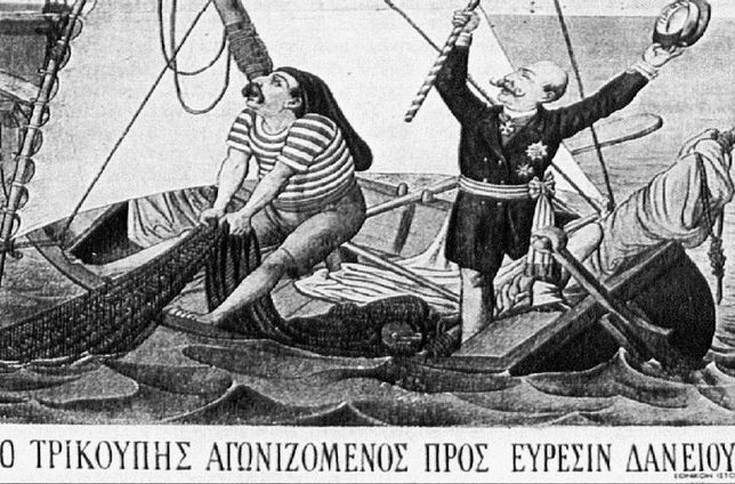 Είναι μυστική :
Αρχή της μυστικότητας
Είναι υποχρεωτική:
Αρχή της υποχρεωτικότητας
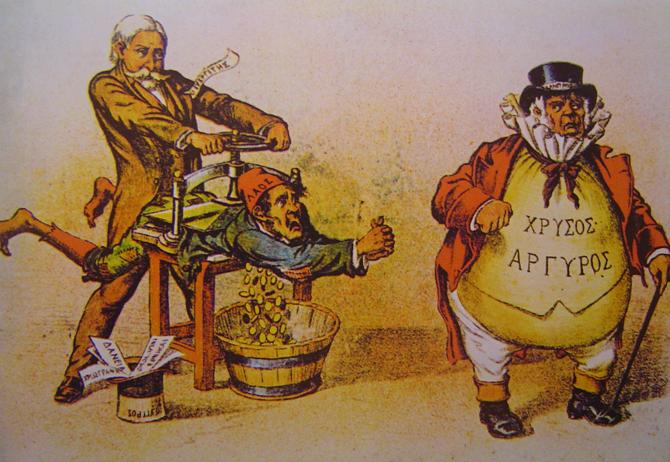 Είναι προσωπική: όλοι ψηφίζουν αυτοπροσώπως. Ψήφος με αλληλογραφία για τους απόδημους Έλληνες, ή ναυτικούς μετά την αναθεώρηση του 2001.
Εξασφαλίζεται η αρχή του προσωπικού χαρακτήρα της ψηφοφορίας
Όλων των πολιτών οι ψήφοι είναι ίσοι / ισοδύναμες. Μια ψήφος, μια συμμετοχή
Αρχή της ισότητας/  ισοδυναμίας
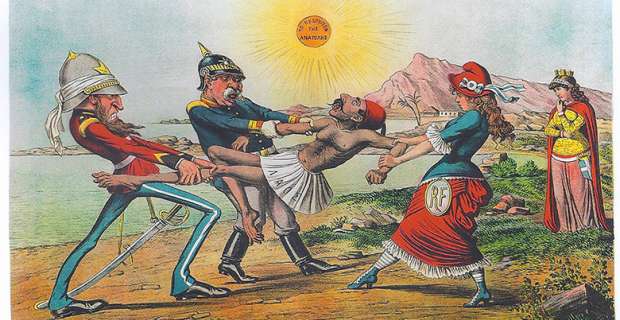 Είναι καθολική <από το 1864 υποχρεωτικά ψηφίζουν όλα τα μέλη του εκλογικού σώματος, από το 1952 και οι γυναίκες.
Αρχή της καθολικότητας
Οι γυναίκες ψηφίζουν
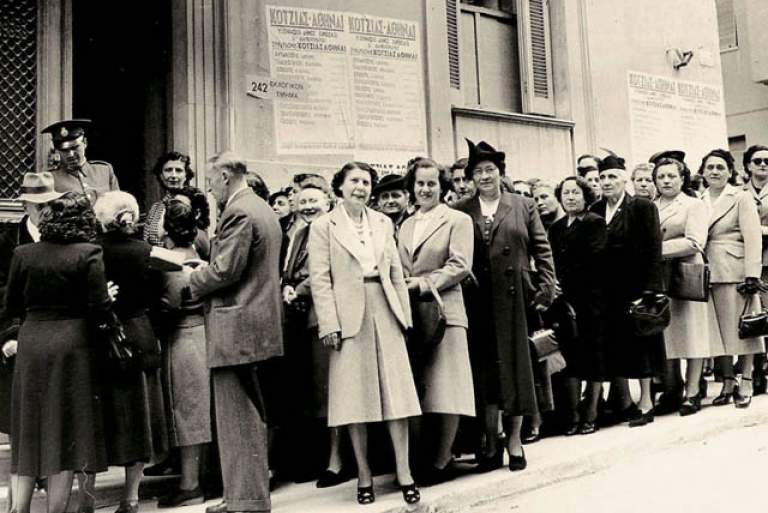